Cavity Error Calibration Notes for a Damped Triple Pendulum
Brett Shapiro
G1201058-v1
G1201058-v1
1
Purpose
To show the basic theory for generating a noise budget for a locked cavity in a simple, yet complete way.

Disclaimer: This is meant to be a simple overview. The implementation details such as electronic filters, input/output matrices,  software gains, etc. are not included. Nonetheless, the theory may be considered complete because the aforementioned details can be thought of as part of the control elements and/or the plant.
G1201058-v1
2
Contents
Cavity Schematic with damping and hierarchical control
Block diagram of the hierarchical sus in cavity
Noise budget calibration steps
Structure of the damped elements of the block diagram
MATLAB code to build a damped pendulum model
Simulated noise budget calibration plot
Extras: simulated hierarchical loop gain
G1201058-v1
3
Schematic Diagram (no noise)
-
-
-Cdamp
top
top
-Cdamp
mid
mid
Cmid_control
bot
bot
Cbot_control
e: cavity error signal
-1
G1201058-v1
4
Block Diagram (hierarchical sus, noise)
Other noise & suspensions, w
OSEM sensor noise, n
Posem_noise_to_cav
Pseis_to_cav
Seismic noise, d
+
Noise
Plant
v
Pmid_to_cav
Equations to calibrate cavity signal
+
Measured closed Loop Error Signal
Pbot_to_cav
e
-1
Cbot_control
Cmid_control
Calibrated error signal ec for noise budget
5
control
Steps to Calibrate the Closed Loop Error for the Noise Budget
Generate a multi-input-multi-output damped pendulum model P (if damping is applied)
Generate a model of the loop gain transfer function L using the damped model P and the hierarchical feedback filters C 
The calibrated error ec is e times (1+L), ec=e(1+L).
The noise components of the noise budget (e.g. OSEM noise, seismic noise) are simply filtered by the damped plant P as appropriate without the loop gain L. These noises are suppressed by (1+L) in the closed loop, but then the calibration would undo it by multiplying by (1+L), so the (1+L) cancels out.
G1201058-v1
6
Damped Pendulum Elements
P
bottom mass out
top mass out
OSEM sensor noise, n
Posem_noise_to_cav
=
top mass in
-Cdamp
+
OSEM sensor noise, n
Seismic noise, d
seismic input in
P
bottom mass out
top mass out
Pseis_to_cav
Seismic noise, d
=
top mass in
-Cdamp
G1201058-v1
7
Damped Pendulum Elements
middle mass in
bottom mass out
P
top mass out
middle mass in
bottom mass out
Pmid_to_cav
=
top mass in
-Cdamp
bottom mass in
bottom mass out
P
top mass out
bottom mass in
bottom mass out
Pmid_to_cav
=
top mass in
-Cdamp
8
G1201058-v1
MATLAB to build a damped L-P model
A very similar process occurs in svn/sus/trunk/Common/MatlabTools/TripleModel_Production/generate_Triple_Model_Production.m
% Longitudinal and Pitch Damping filters
Damping.longitudinal = zpk(0,-2*pi*30*[1;1],2e5); % or whatever damping you like
Damping.pitch        = zpk(0,-2*pi*30*[1;1],2e3); % or whatever damping you like

% HSTS Model
mbtrip = ssmake3MBf('hstsopt_metal');
TripMod.LP.undamped = model_cut_triple(mbtrip,'lp');  % simplify to 6x8 L-P model

% Building a damped long-pitch SUS model: TripMod.LP.damped
SusPlusDamp = append(TripMod.LP.undamped,Damping.longitudinal,Damping.pitch);  % merge  % SUS model and damping into temporary lumped state space system.
% Making input-output connections between SUS and damping. cnxnMatrix defines which inputs % go to which outputs and with what signs. The left column is the input indices of      % SusPlusDamp, the right is the output indices. See MATLAB help on the append and       % connect pair of commands for more details.
cnxnMatrix = [ 3 -7       % L damping filter output to top mass L force input
             9  1       % top mass L output to L damping filter input
             4 -8       % L damping filter output to top mass L force input
             10 2];     % top mass L output to L damping filter input
  inputs = 1:10; % L seismic, pitch seismic, all 6 SUS long-pitch force inputs, L       % damping filter input for sensor noise, P damping filter input for sensor noise
  outputs = 1:6; % all 6 long-pitch SUS outputs
TripMod.LP.damped = connect(SusPlusDamp,cnxnMatrix,inputs,outputs); % 6x10 damped L-P SUS
9
Simulated Noise Budget Calibration
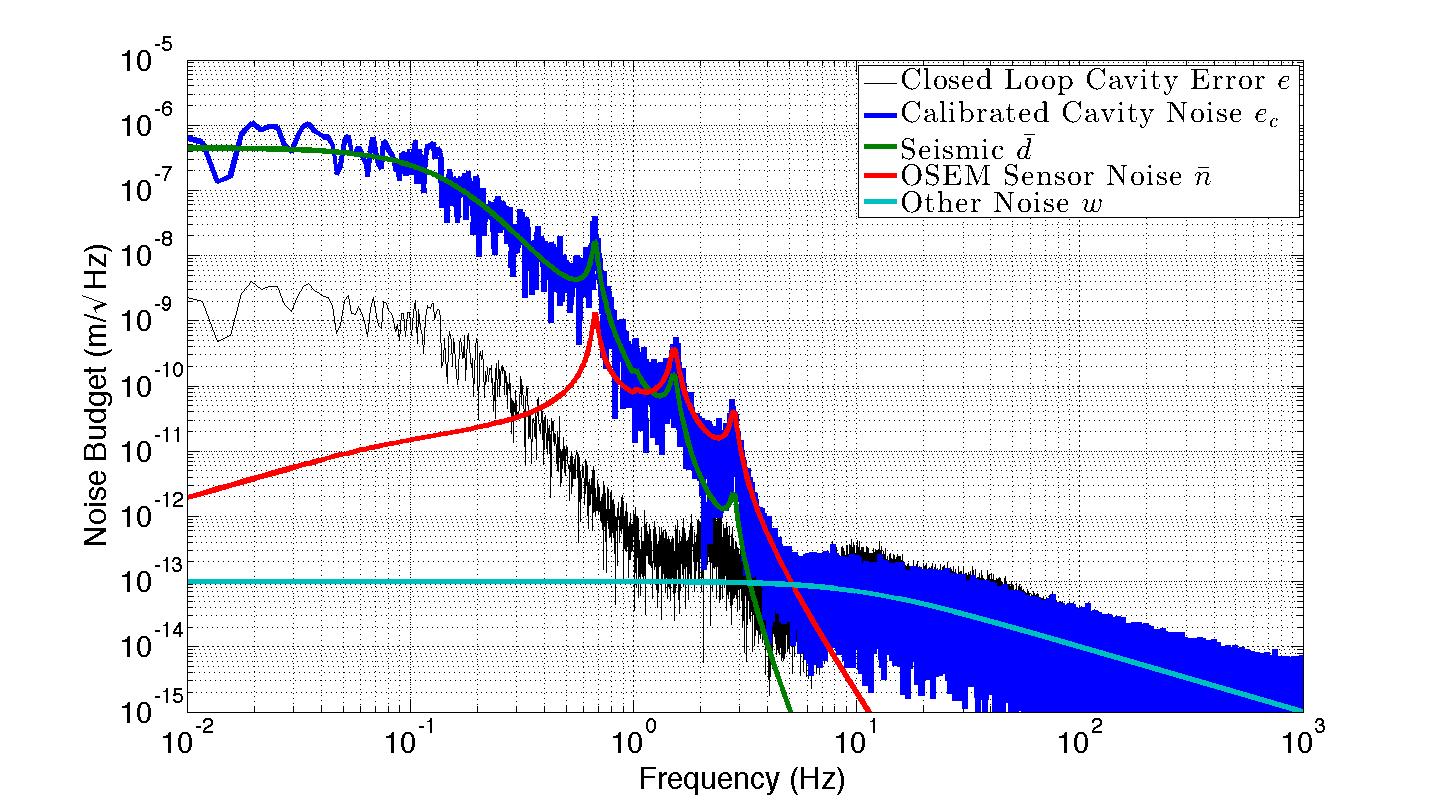 Note: All noises except OSEM sensor noise are arbitrary
10
Extras
G1201058-v1
11
Hierarchical loop gain used in simulation
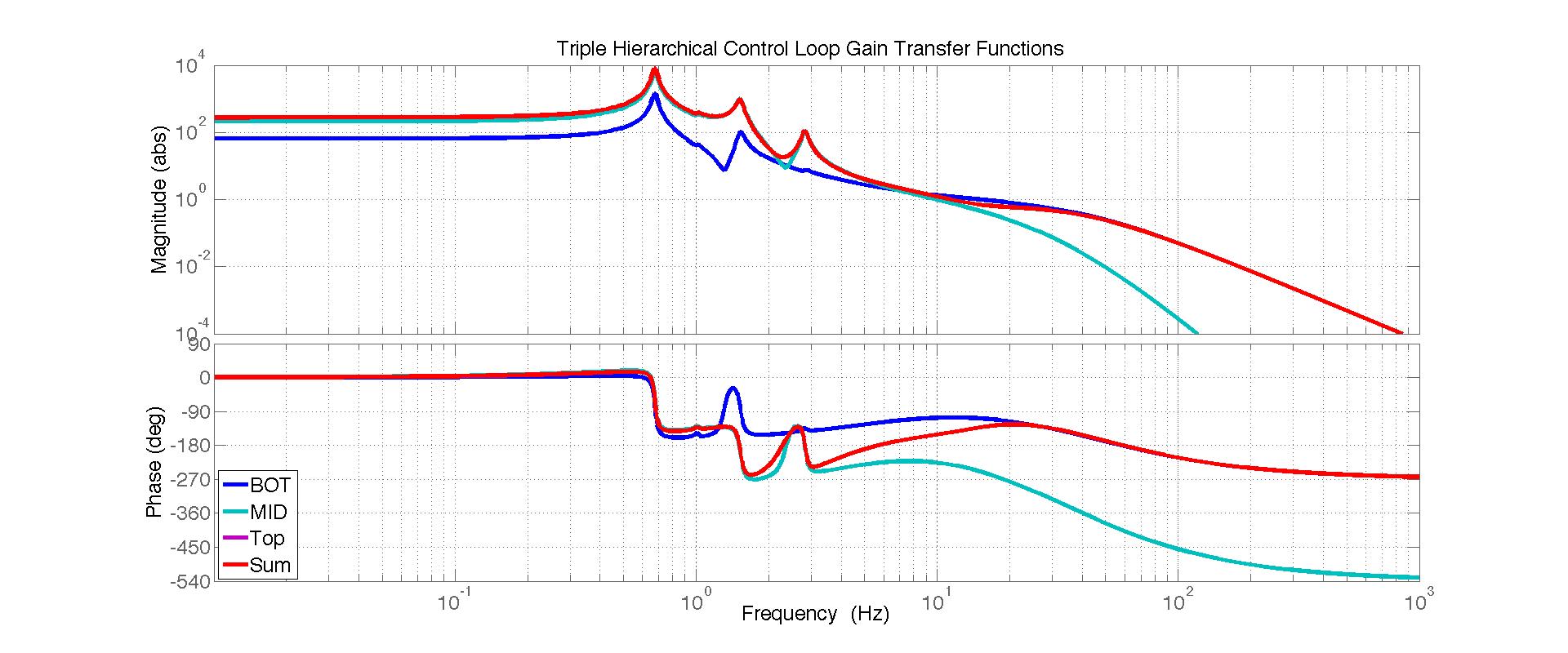 12
G1201058-v1